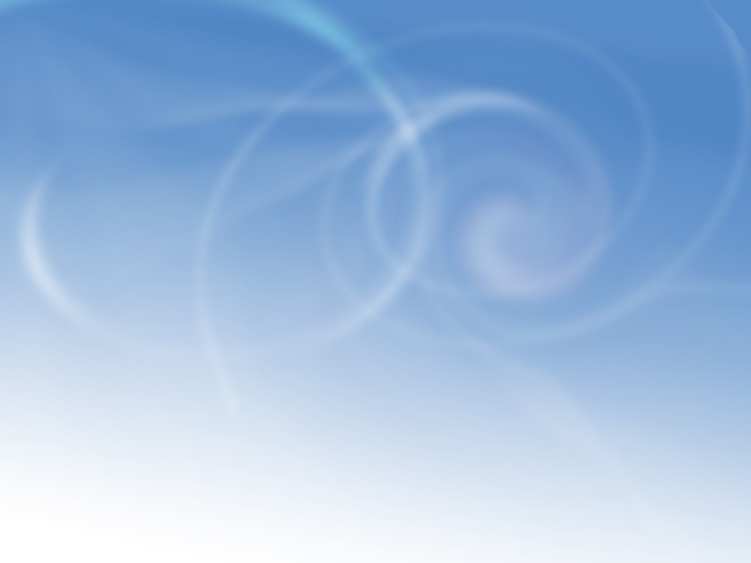 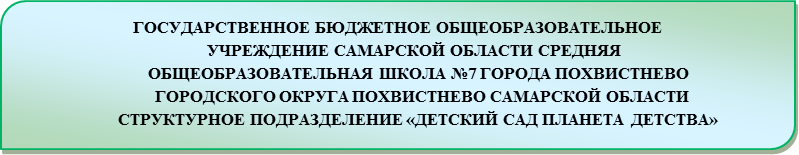 Предметно-пространственная развивающая среда в группе компенсирующей направленности «Затейники»
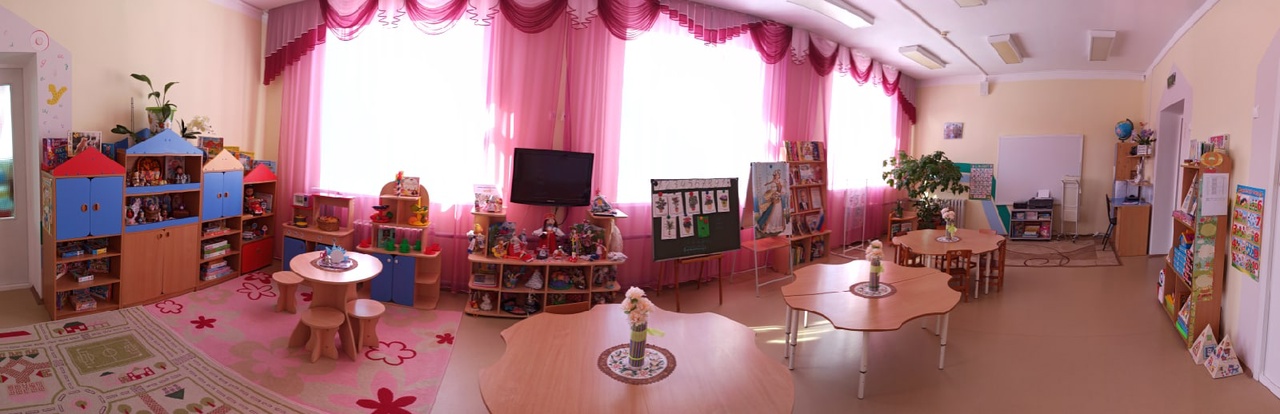 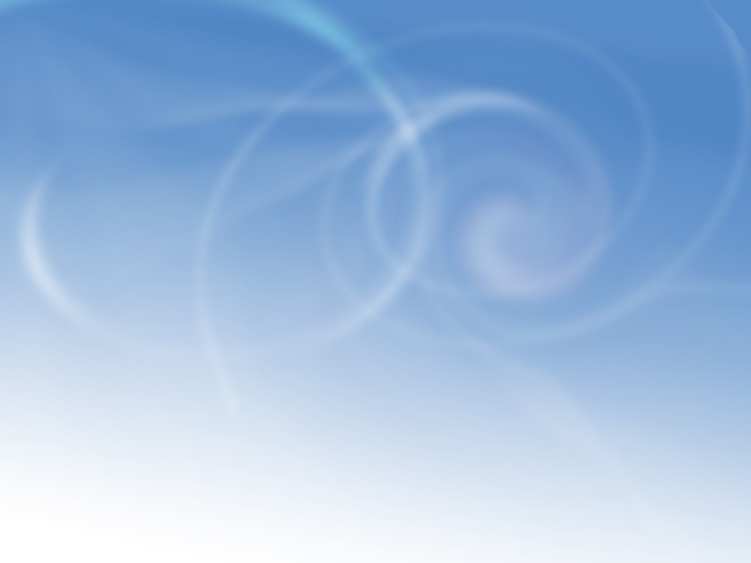 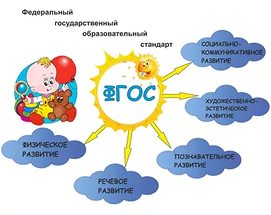 «Дети должны жить в мире красоты, игры, сказки, музыки, рисунка, фантазии, творчества. Этот мир должен окружать ребенка…» В. Сухомлинский
.
Цель: Моделирование предметно-пространственной развивающей среды, способствующей гармоничному развитию и саморазвитию детей с последующим ее формированием и доведением соответствия близким по требованиям ФГОС ДО
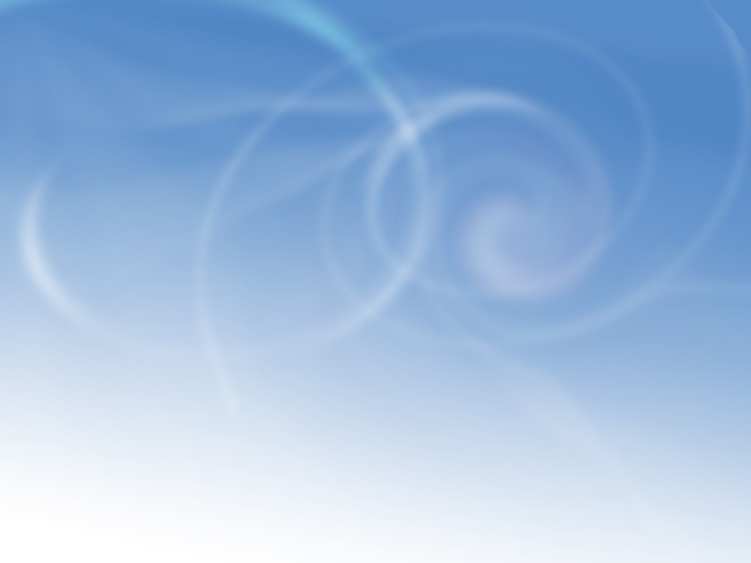 Развивающая предметно-пространственная среда должна быть:
Содержательно-насыщенной
Полифункциональной
Трансформируемой
Вариативной
Доступной
Безопасной
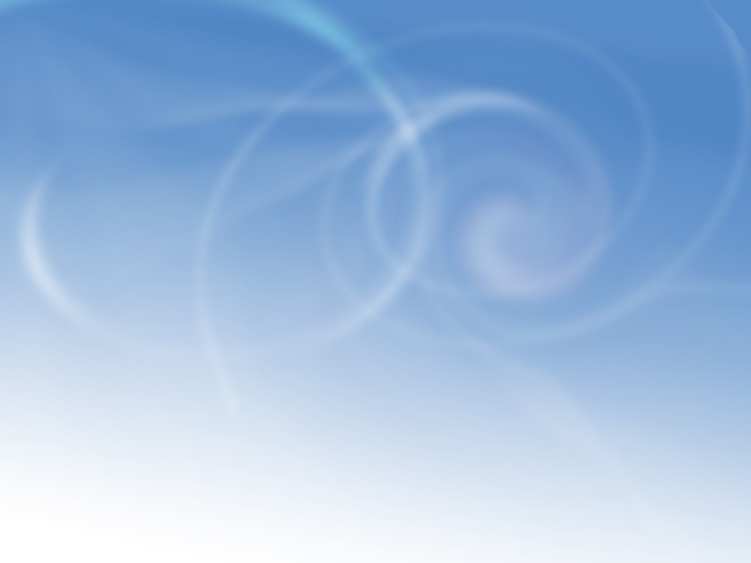 Познавательное развитие
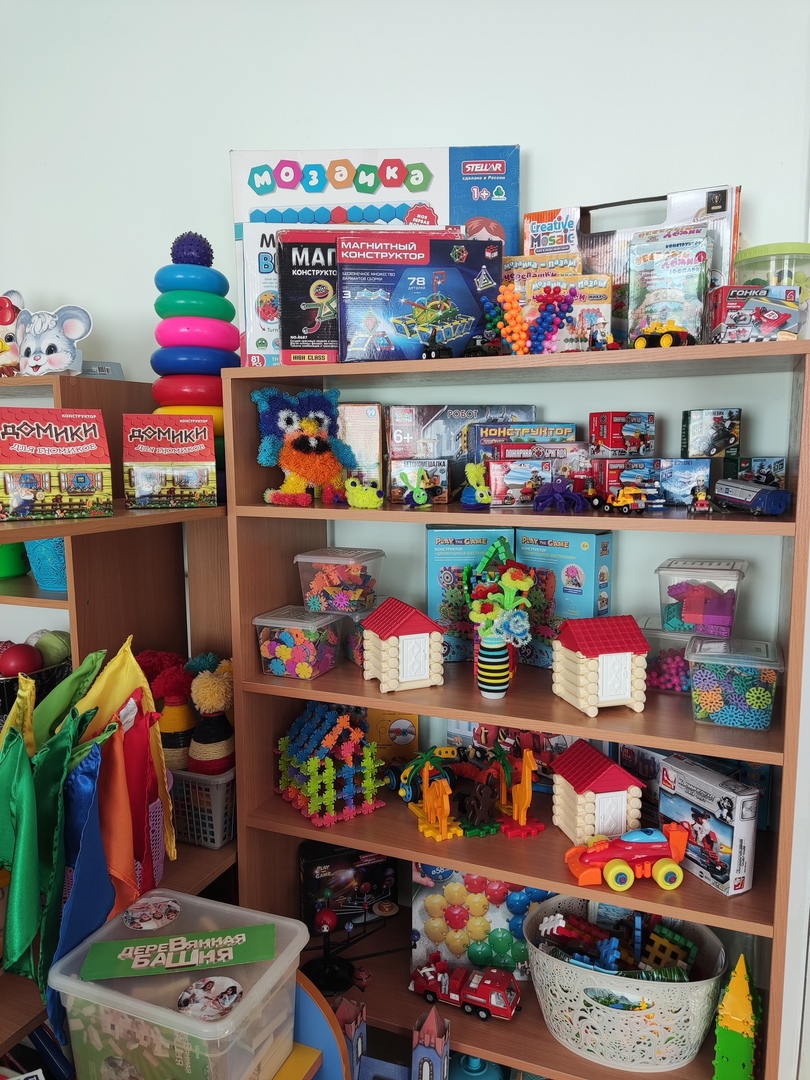 Математический уголок
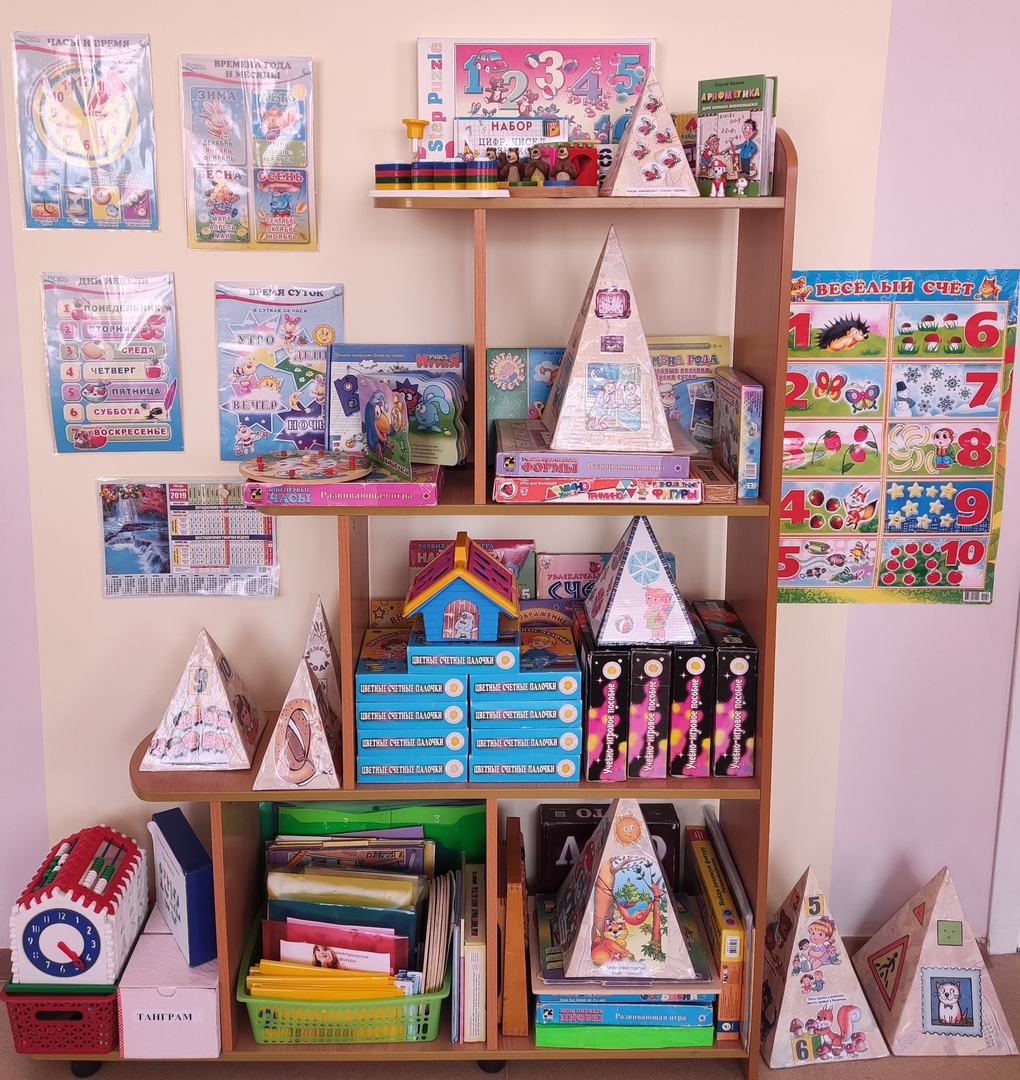 Уголок конструирования
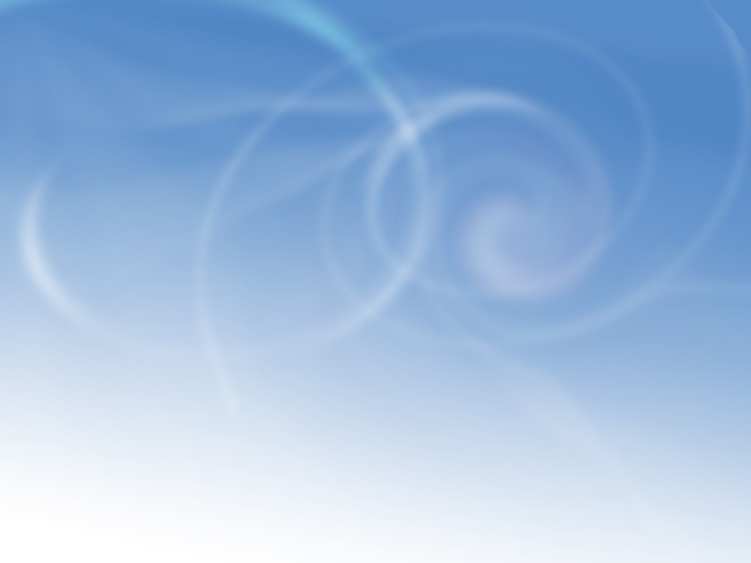 Экологический уголок
Патриотический уголок
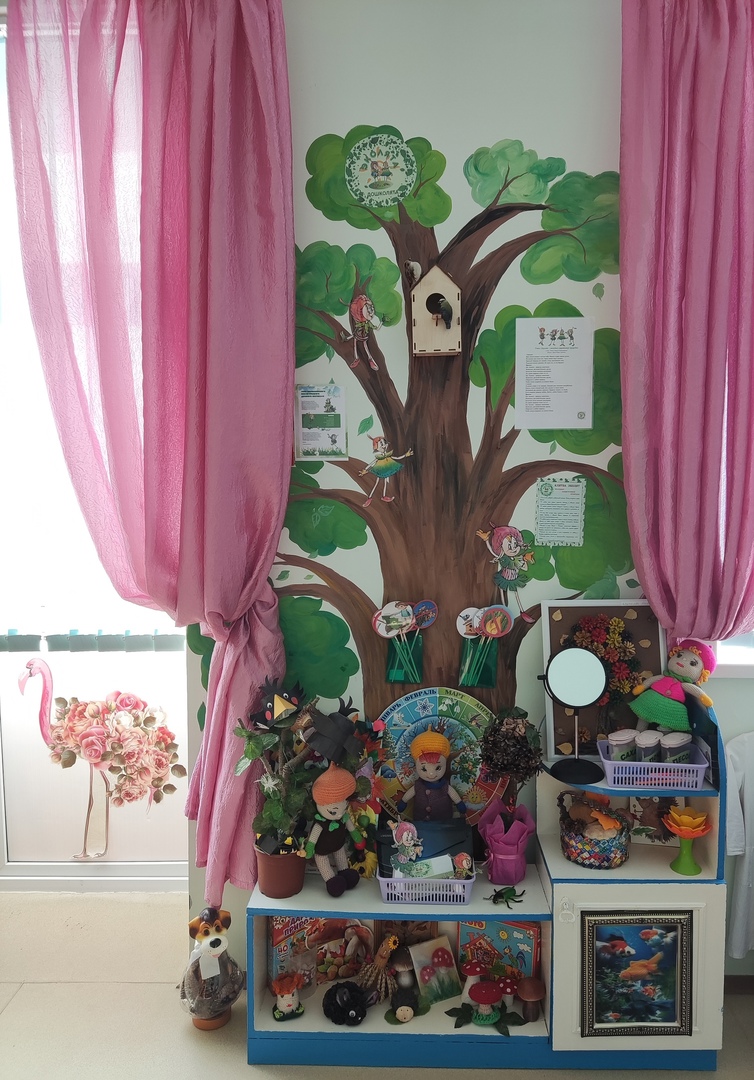 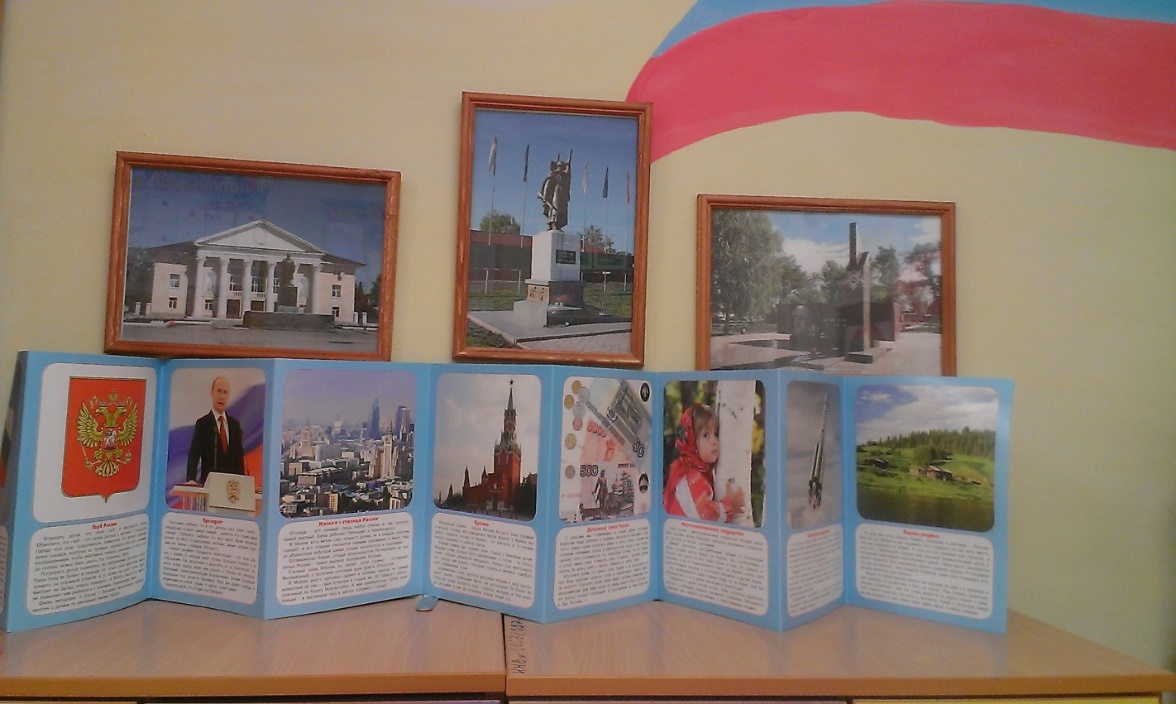 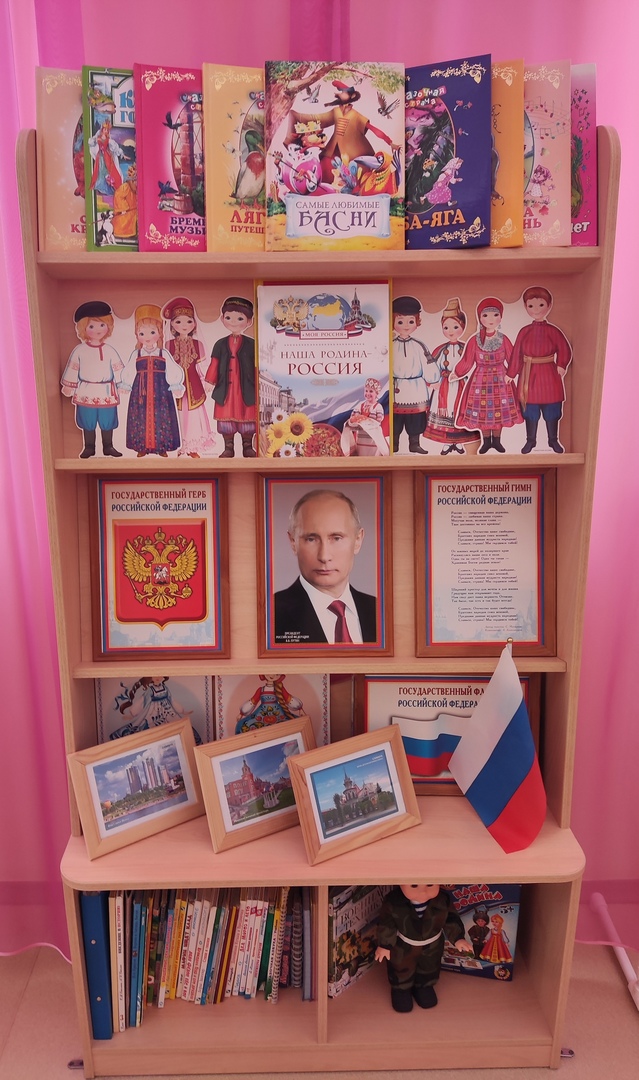 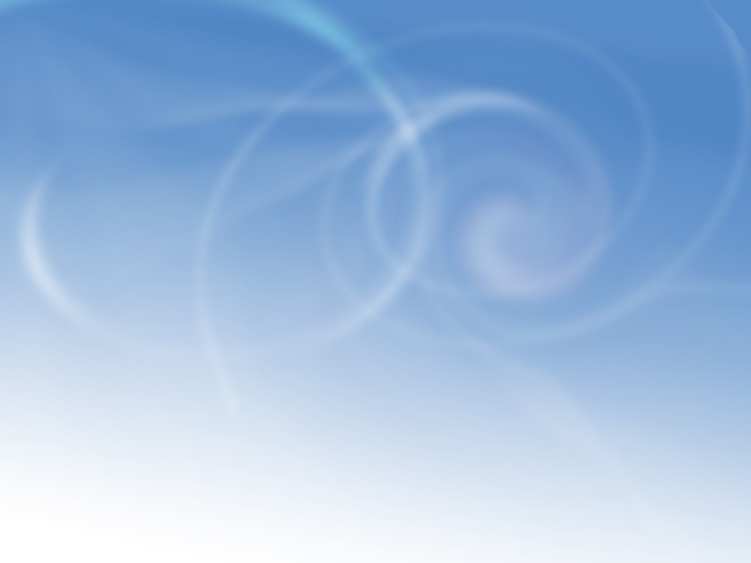 Речевое развитие
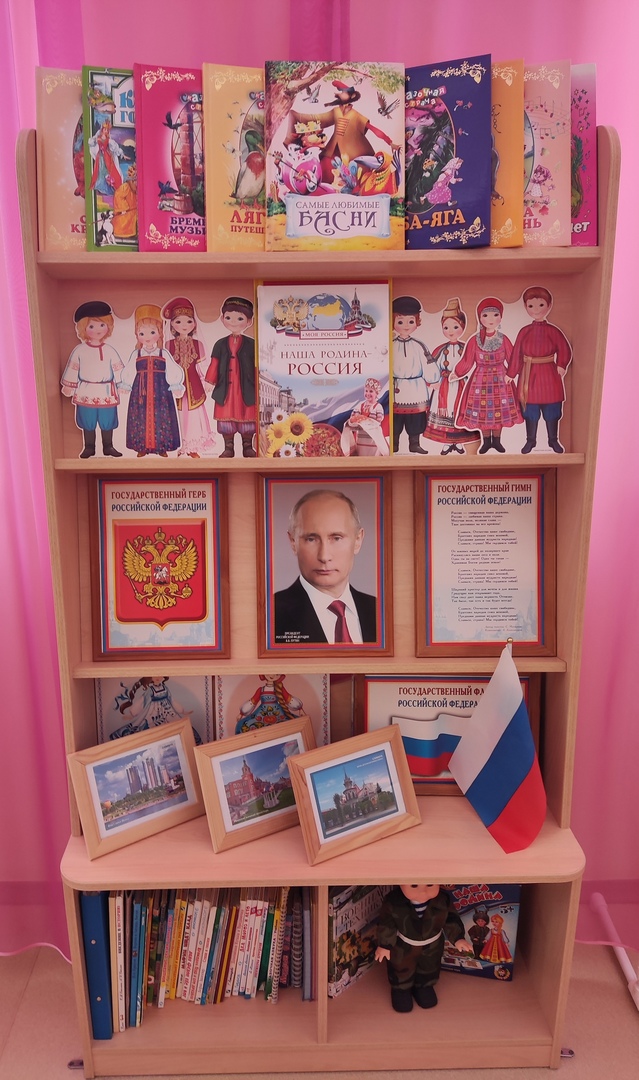 Уголок юного читателя
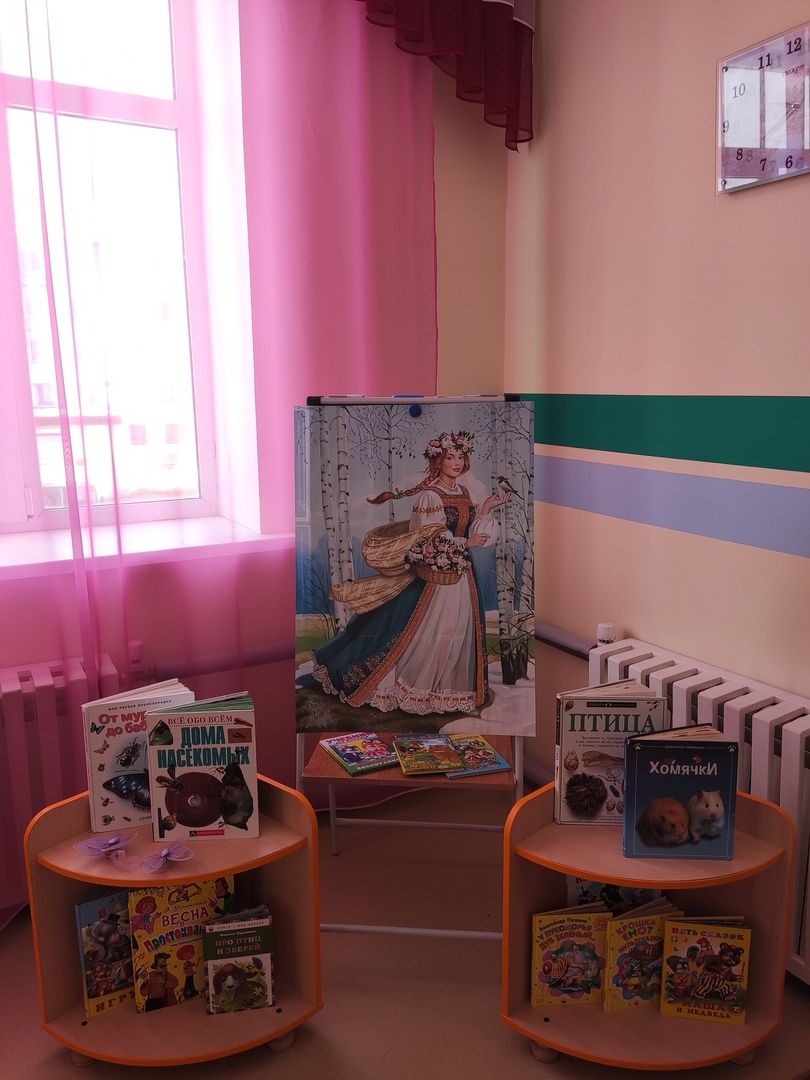 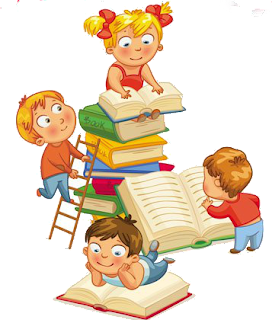 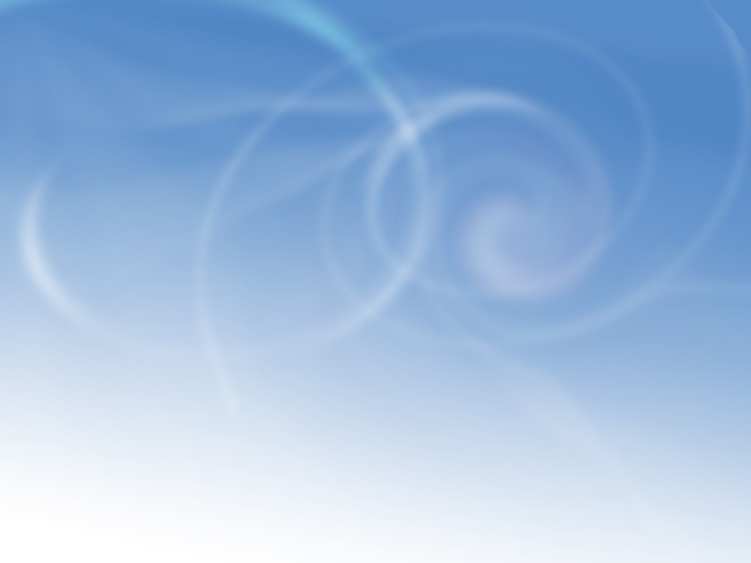 Социально-коммуникативное развитие
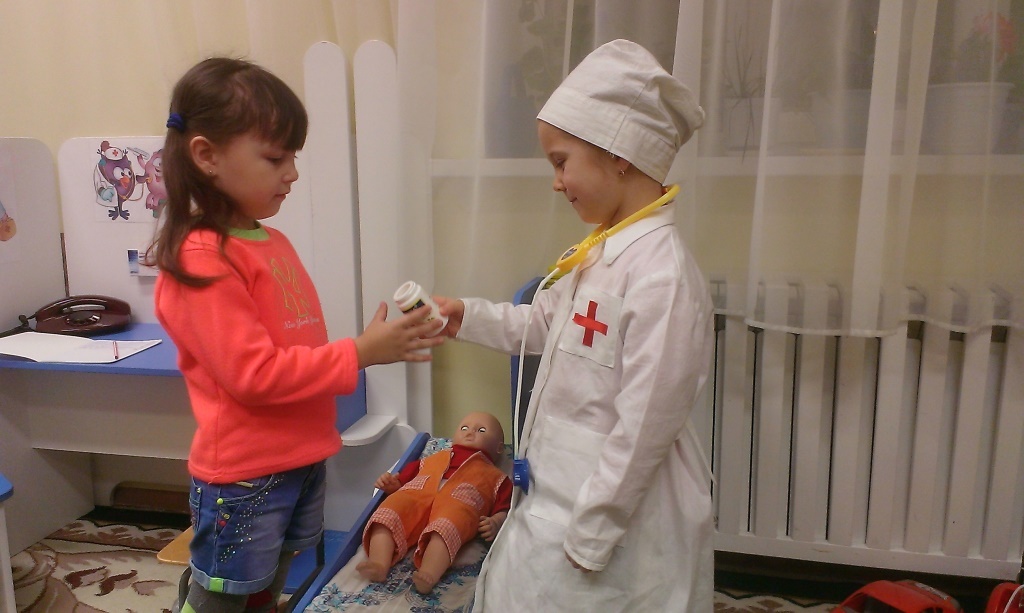 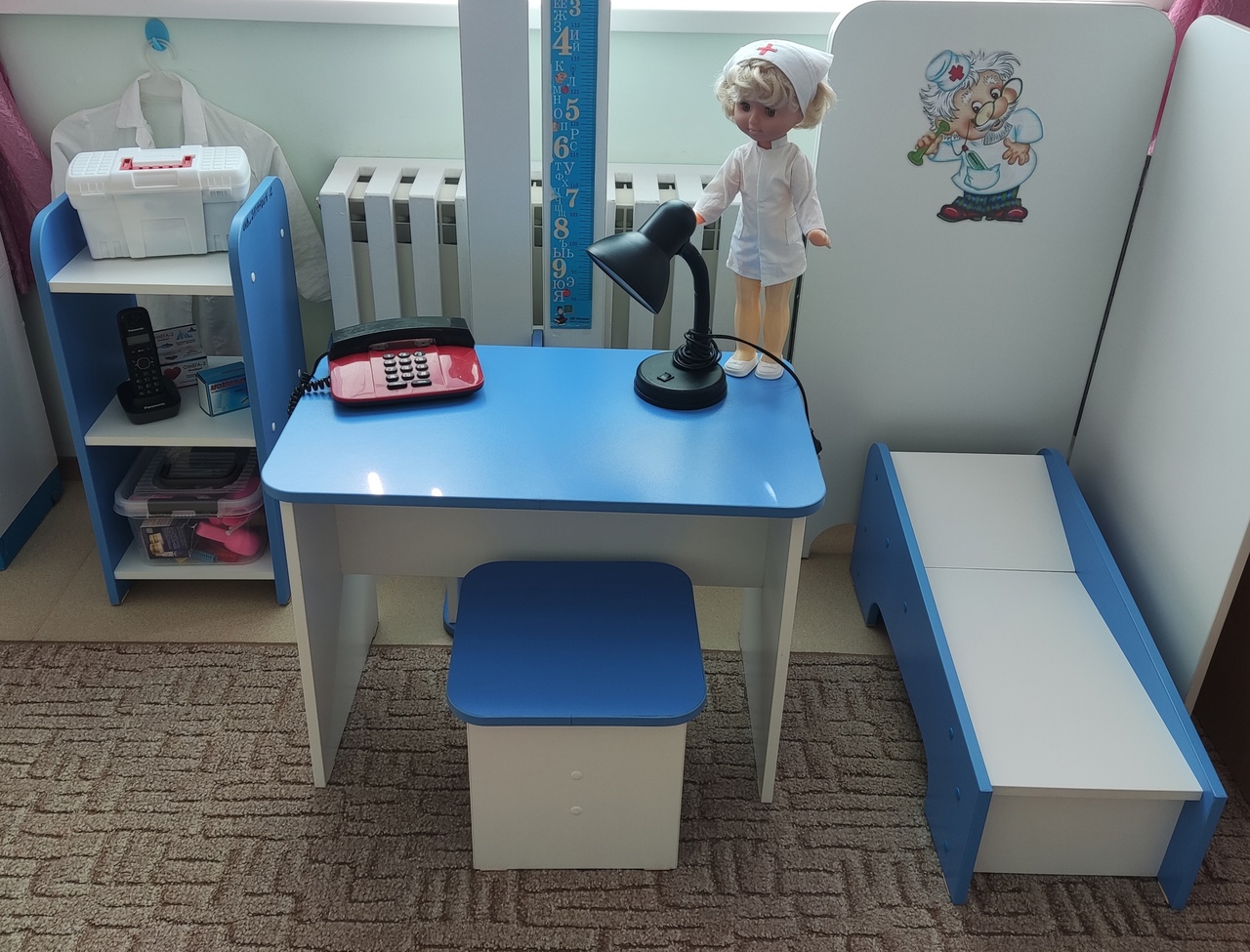 Уголок больница
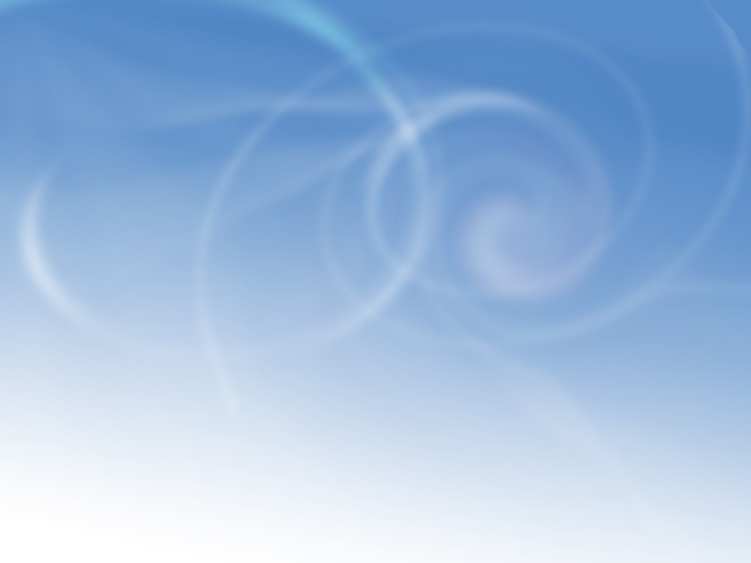 Уголок Дочки-матери
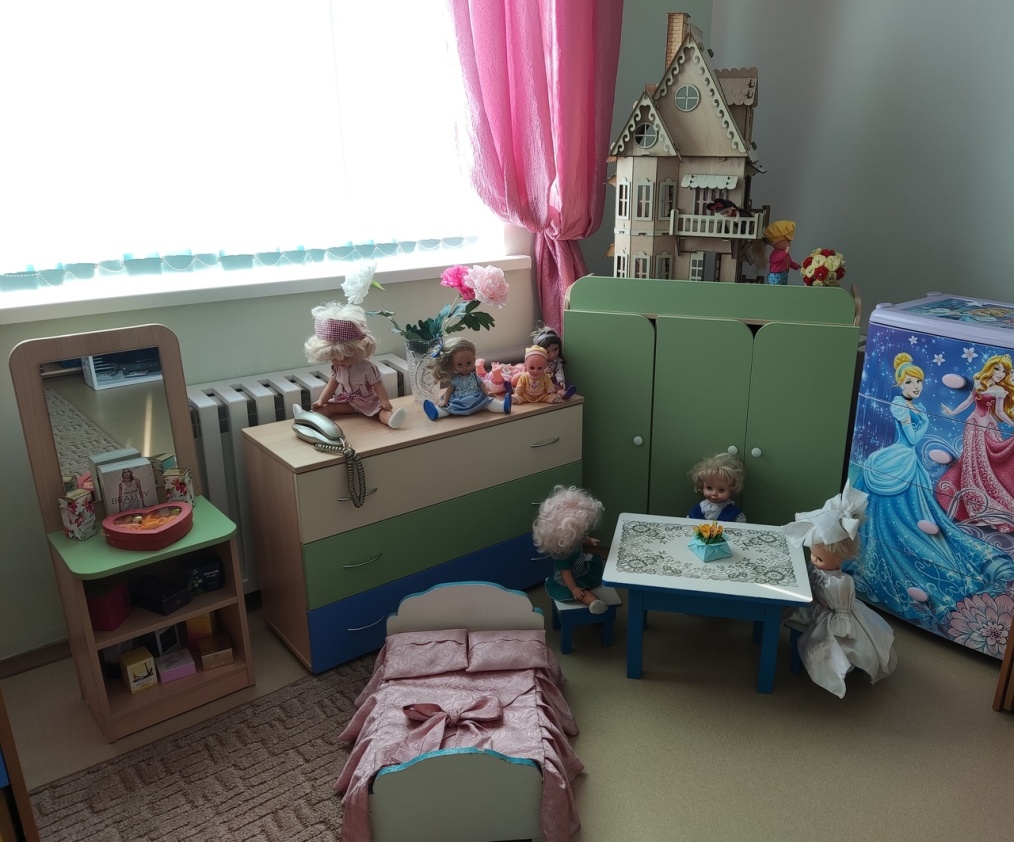 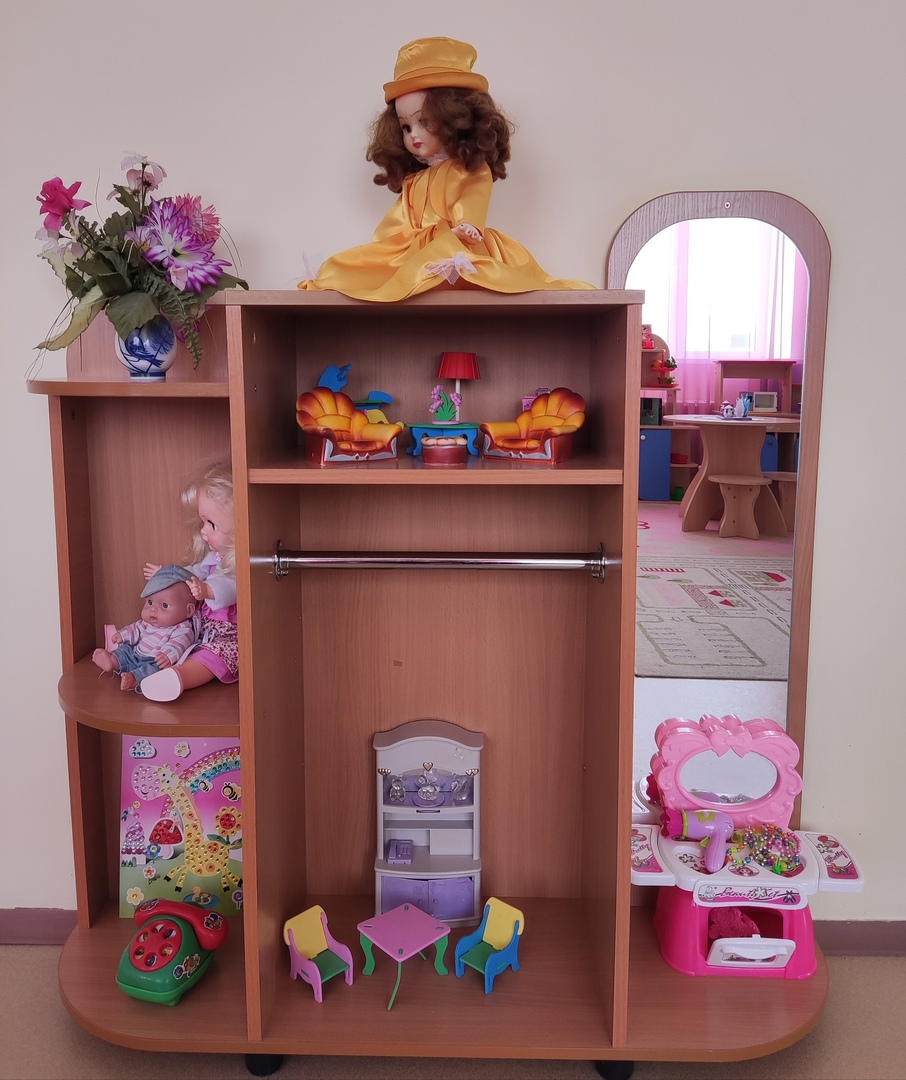 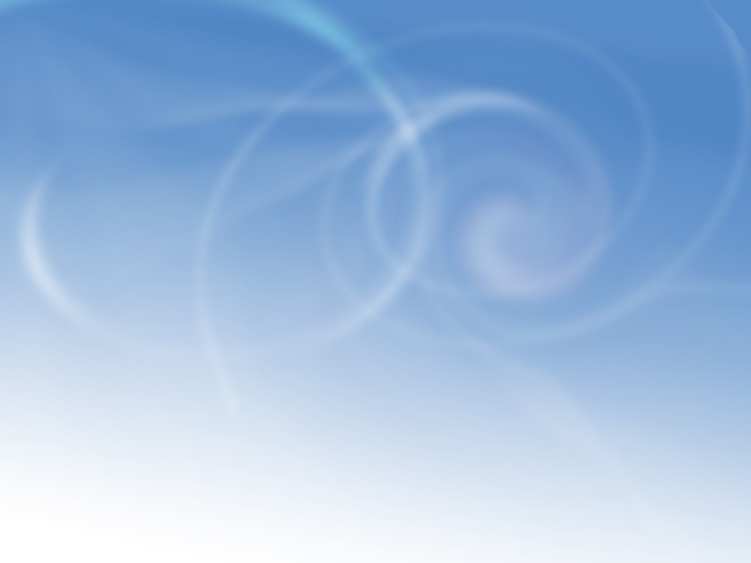 Уголок юного автомобилиста
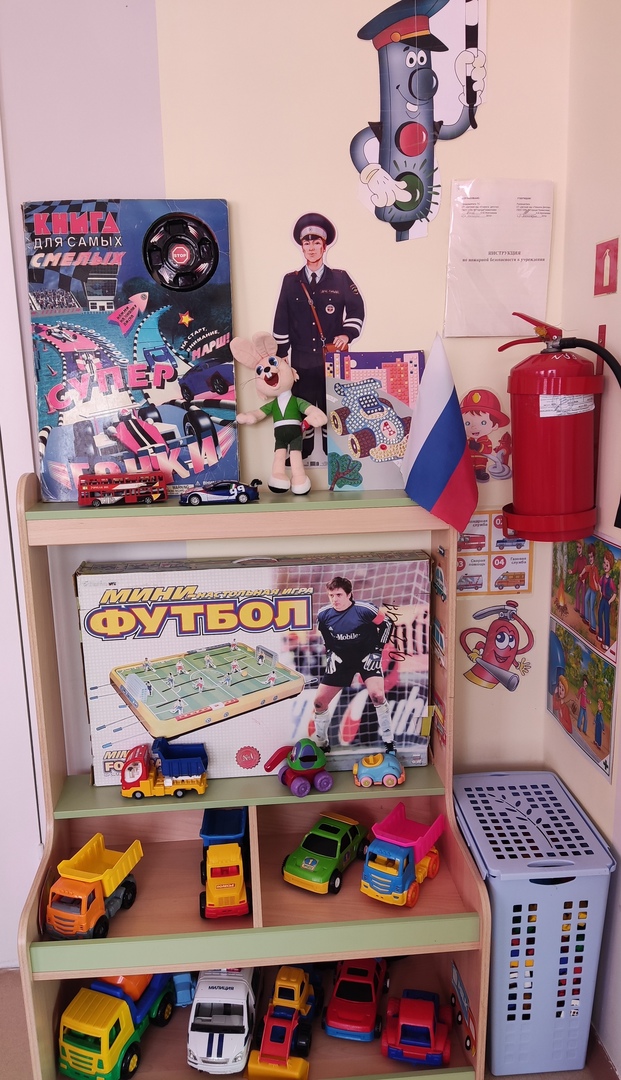 Уголок чаепития
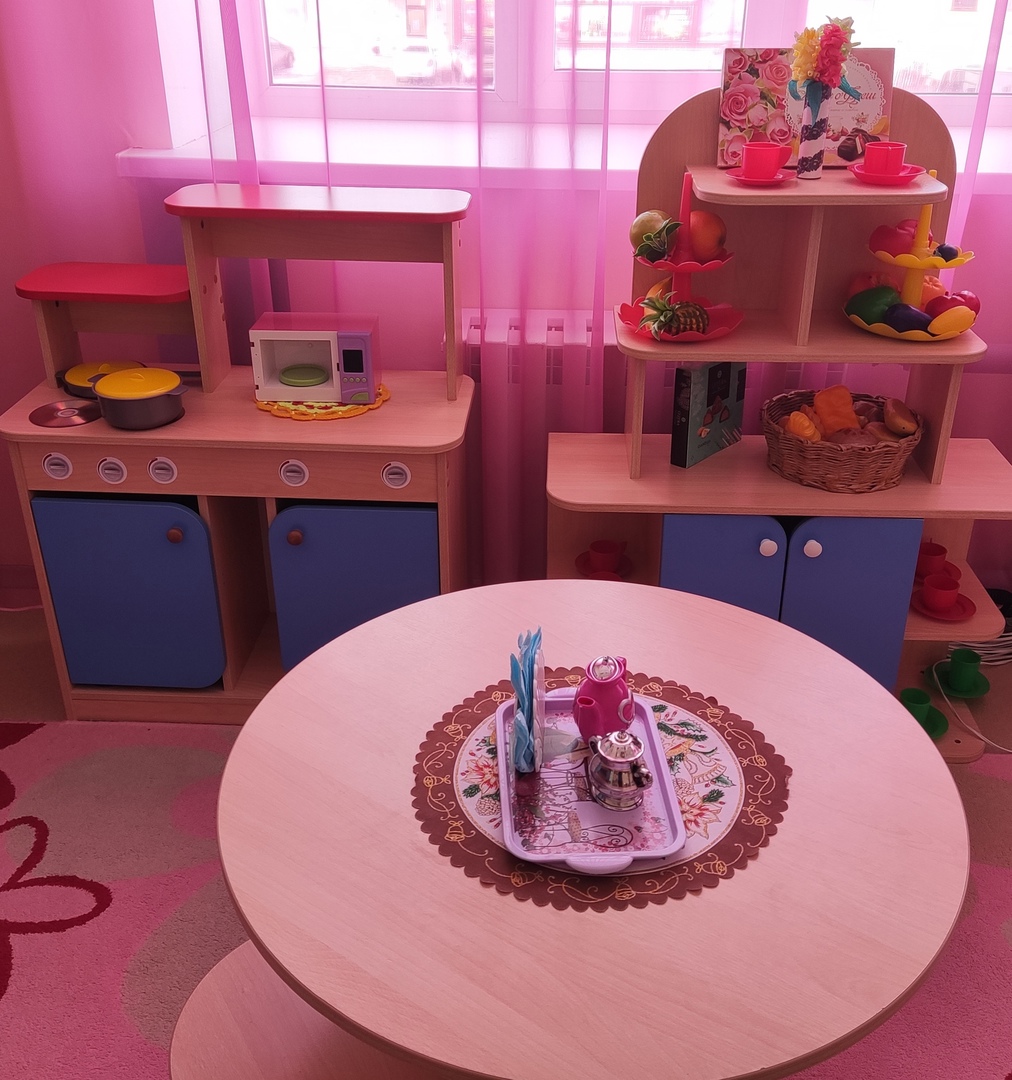 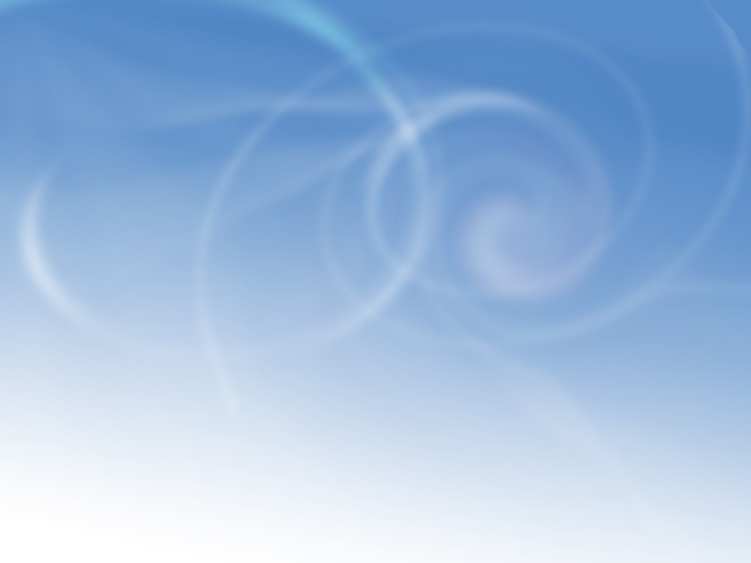 Художественно-эстетическое развитие
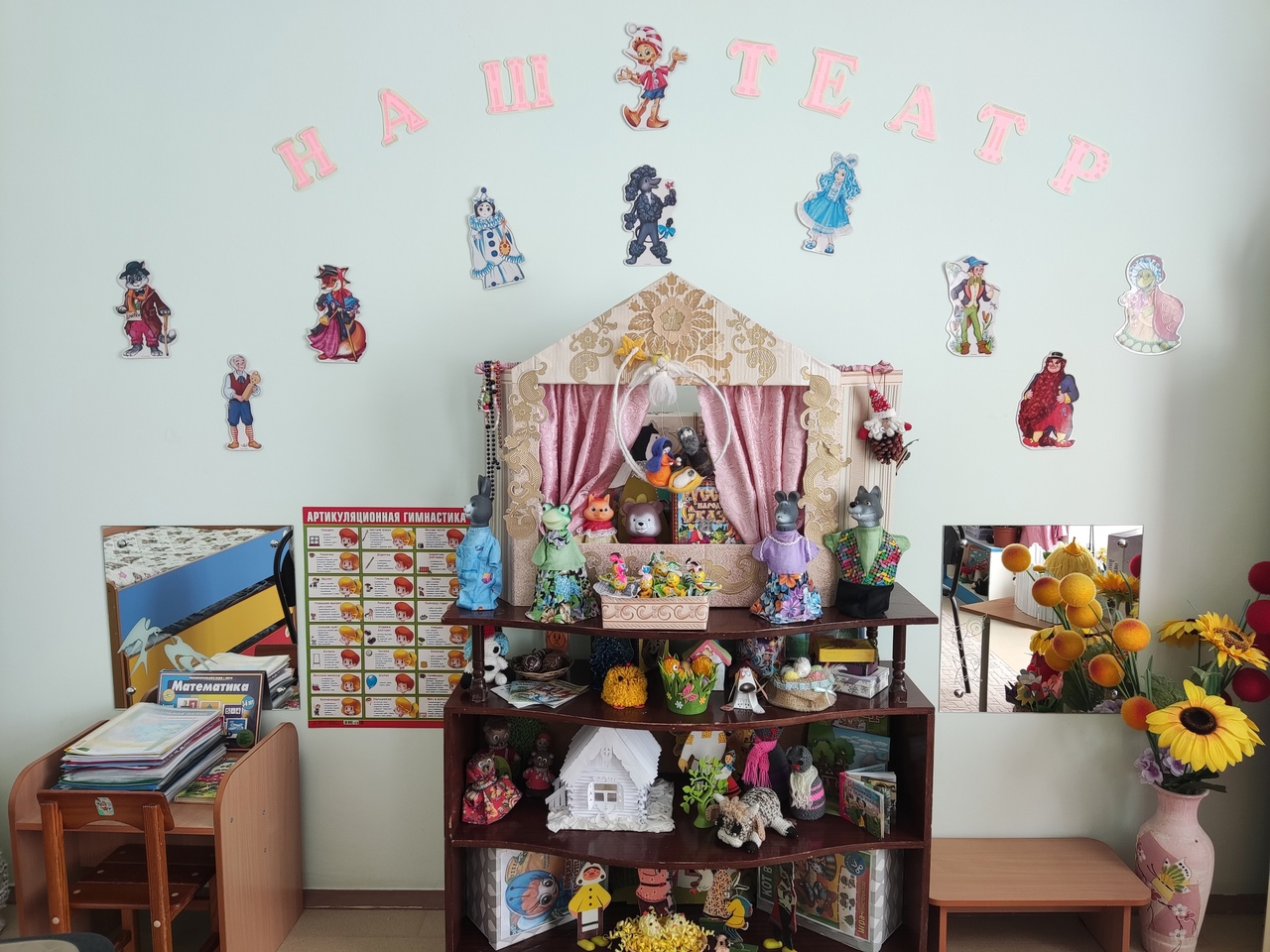 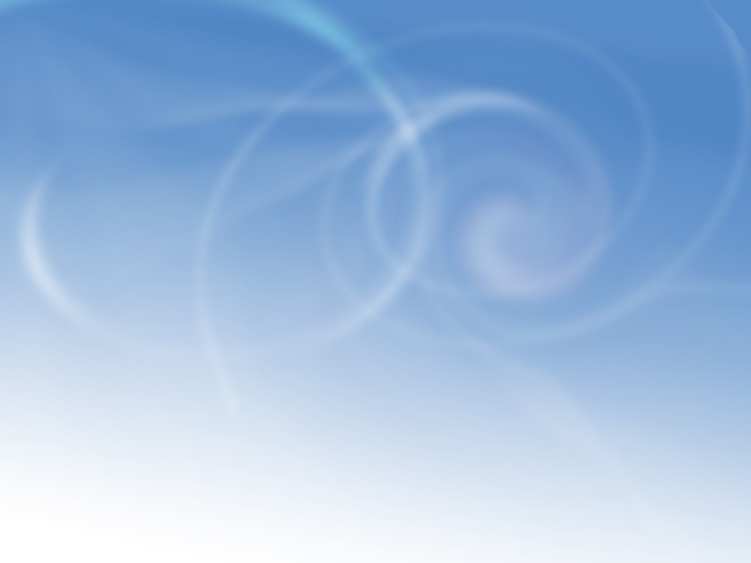 Физическое развитие
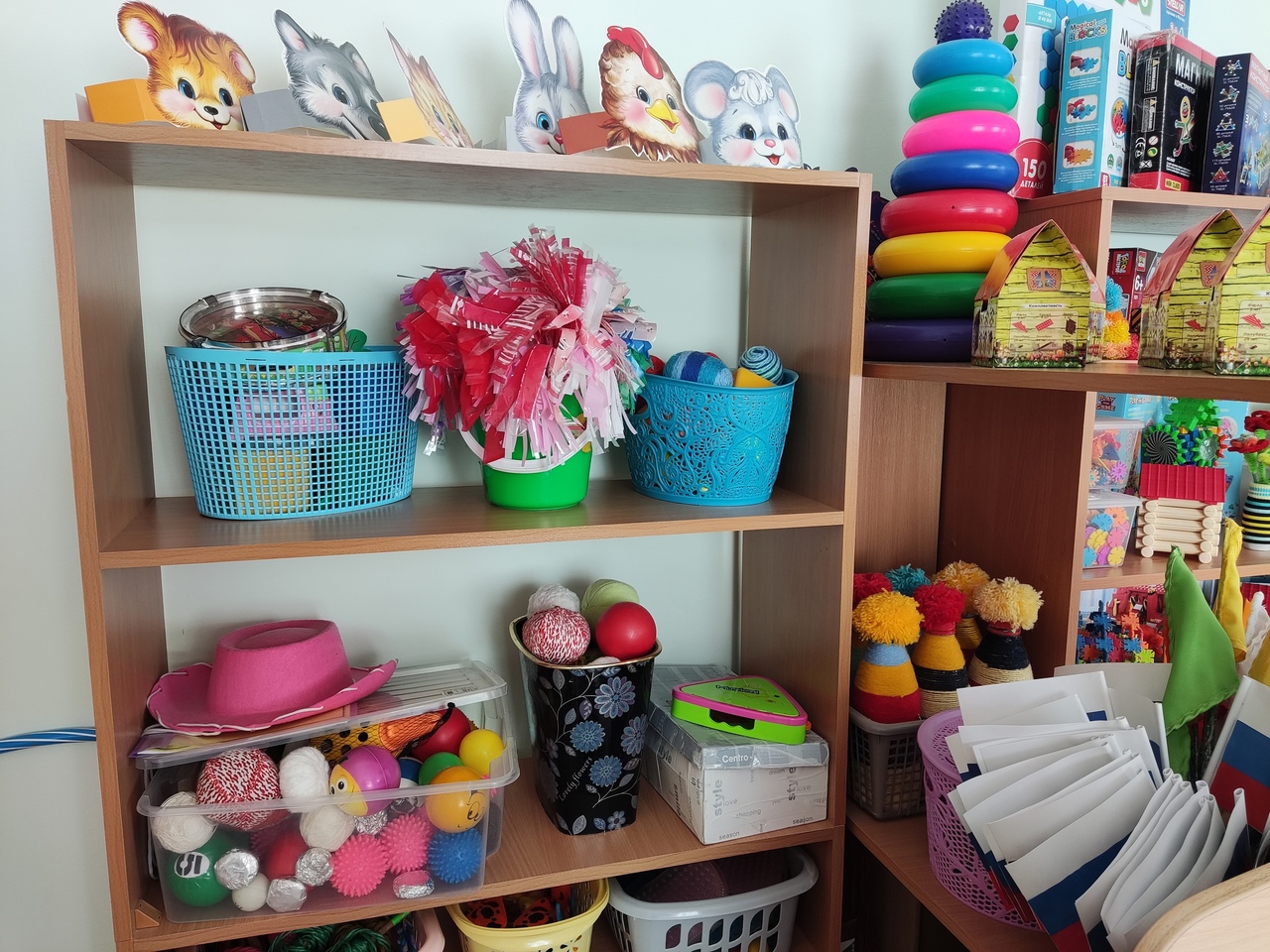 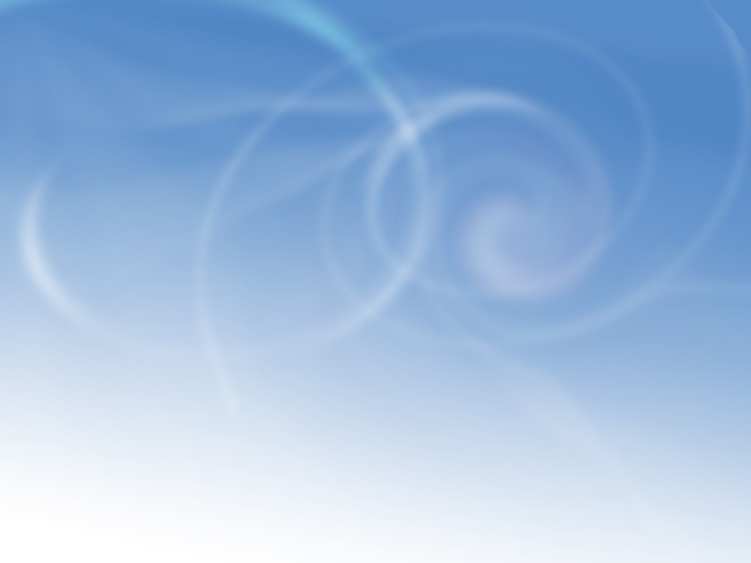 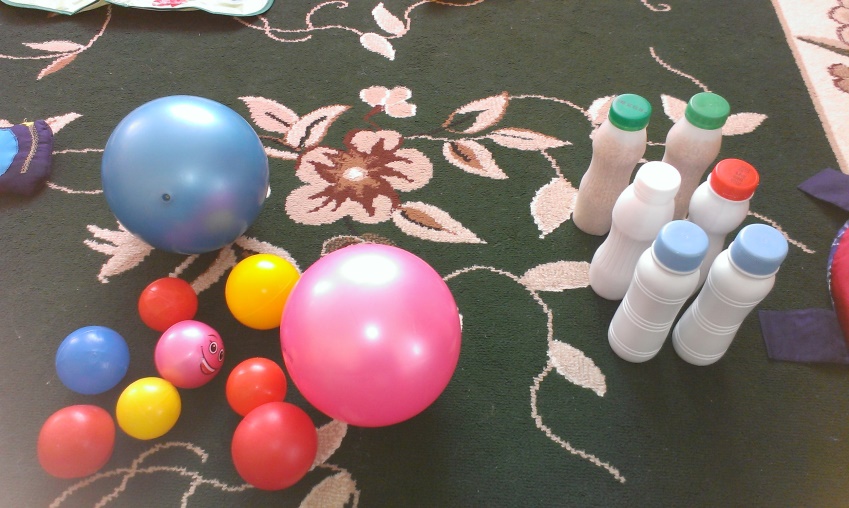 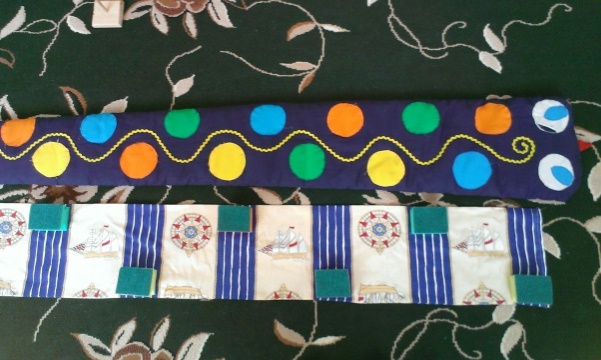 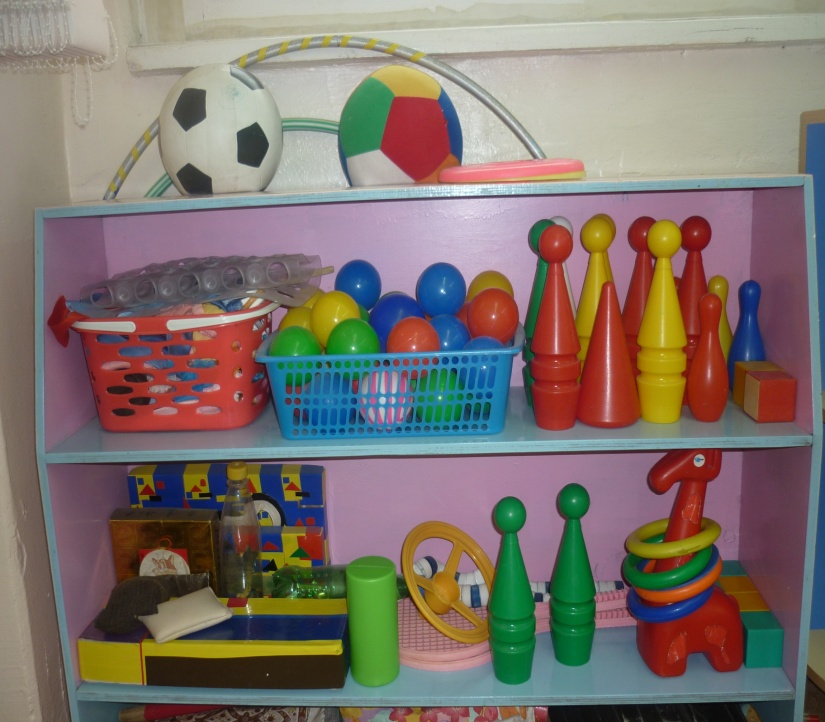 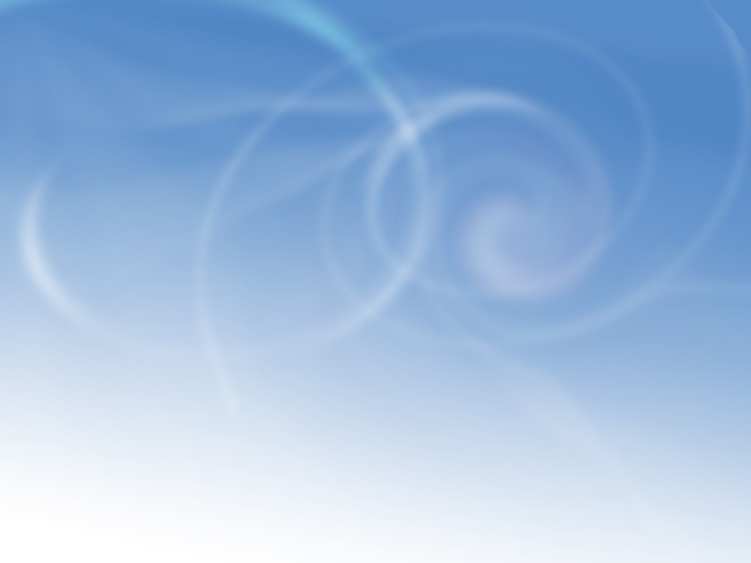 Мини-музей тряпичной куклы «Берегиня»
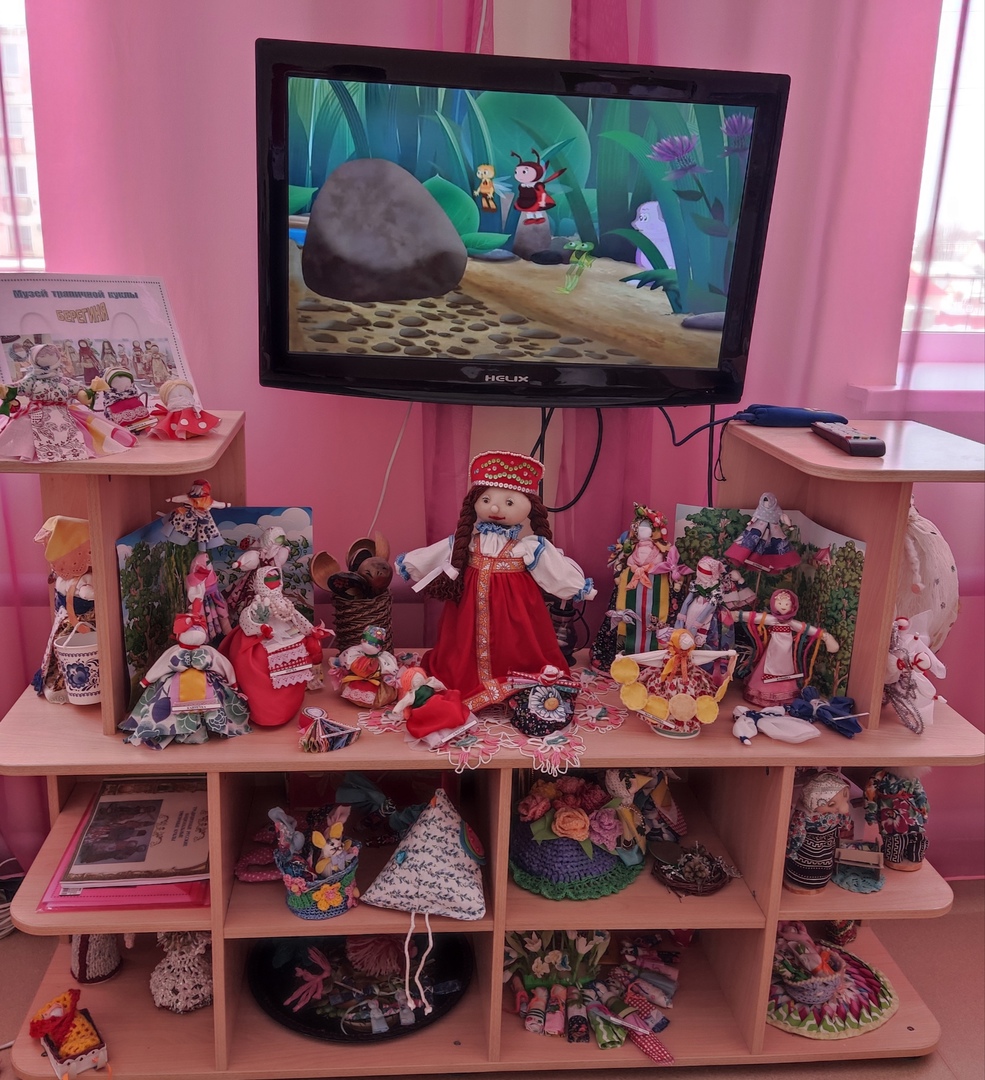 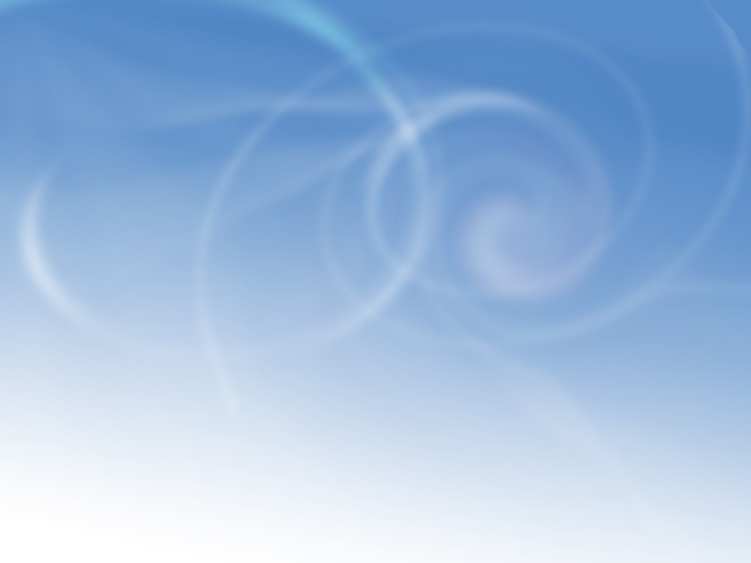 Главной задачей воспитания дошкольников является создание у детей чувства эмоционального комфорта и психологической защищённости. В детском саду ребёнку важно чувствовать себя любимым и неповторимым. Поэтому важным является и среда, в которой проходит воспитательный процесс.
Спасибо за внимание!